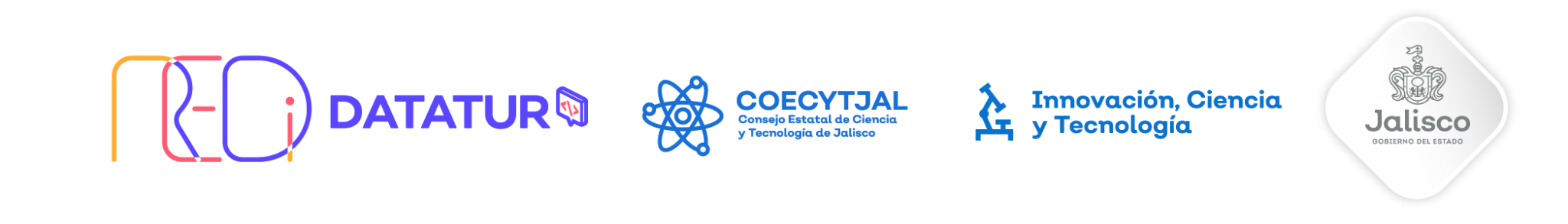 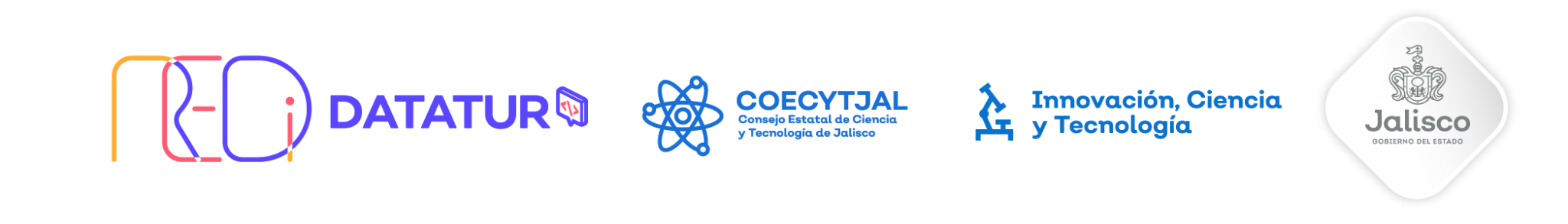 Recordatorio: entregables del programa
Proyecto de inteligencia turística empresarial e  innovación en recursos humanos 

Entrega 1: 17 de noviembre 
Entrega 2: 27 de noviembre 
Entrega final: 4 de diciembre

→ Revisar retroalimentación de mentor(a)
→ Llenar Formato del proyecto y enviar a info@redidatatur.com
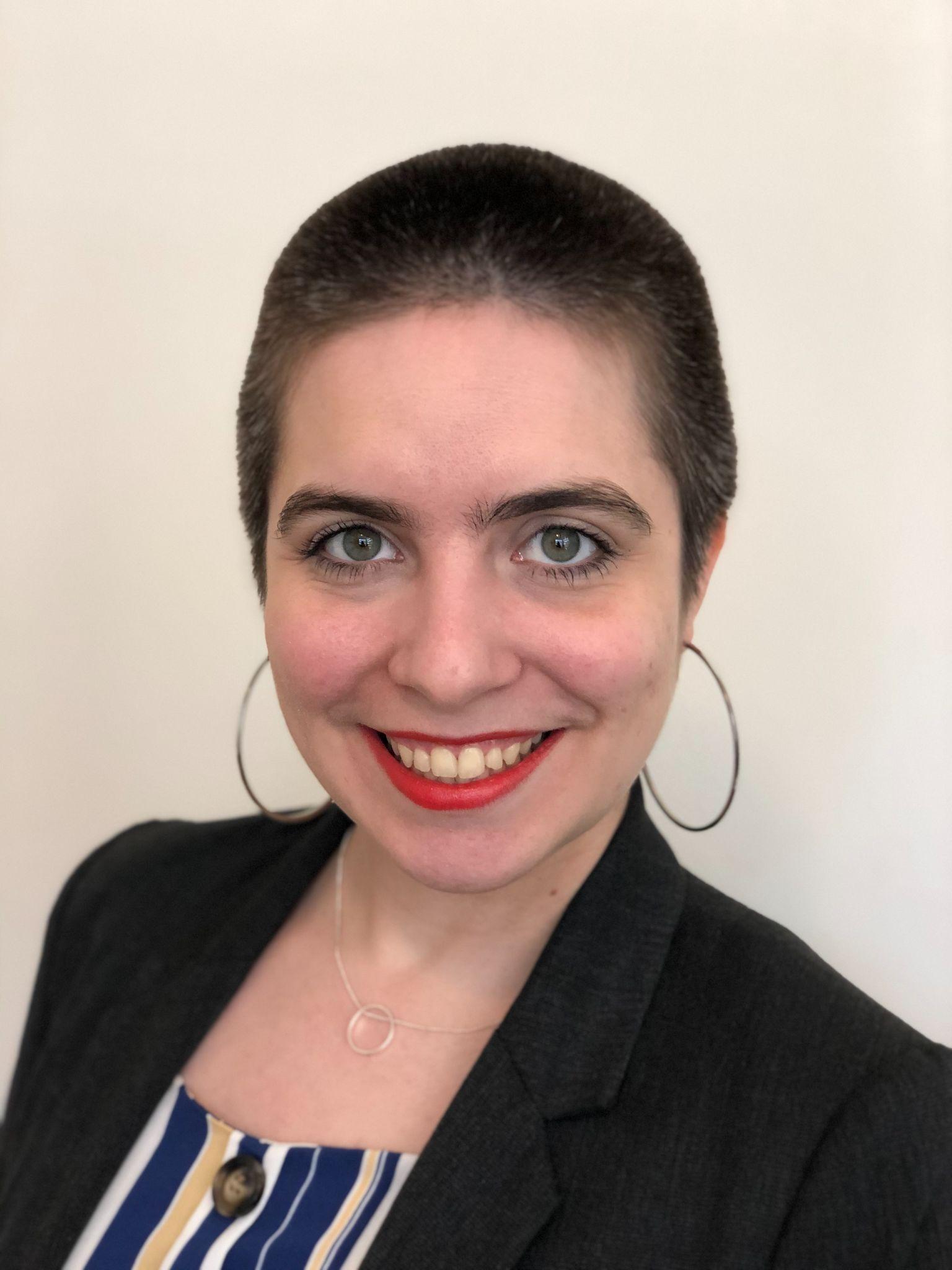 Sesión de mentoría 5:  People Analytics, Applicant Tracking Systems y Happiness at Work
Gissela Peralta - Consultora en Ingeniería de Aprendizaje en PIT Policy Lab y Fundadora de Aurora Lab
MENTORÍA GRUPAL - Gisse Peralta
Herramientas para 
crecer nuestro negocio entendiendo mejor a las personas que trabajan en nuestro equipo

MENTORÍA GRUPAL - Gisse Peralta
Cómo utilizamos datos y tecnología para mejorar la gestión de personas

MENTORÍA GRUPAL - Gisse Peralta
CHEQUEO INICIAL
¿Quién eres?
Nombre 
Empresa 
Tu rol o cargo en la empresa
¿Cuántas personas trabajan en la empresa?
¿Qué esperas de esta mentoría?
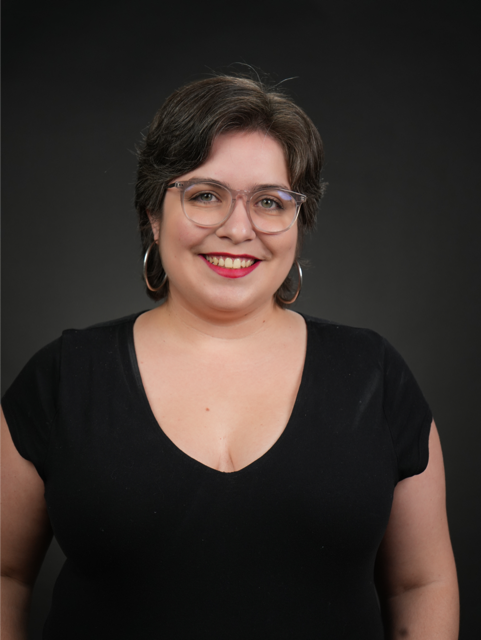 ¿Quién soy yo?
Hazme una pregunta
Agenda de la Mentoría
Chequeo Inicial ✅
Presentación ✅
Parte 1: People Analytics
Qué es, para qué sirve, por qué es importante
Conceptos importantes
Parte 2
Applicant Tracking Systems
Happiness at work
Chequeo Final
DISCLAIMER / ACLARACIÓN
No podemos aprender todo lo que hay que saber sobre un tema en una hora y media. Sí podemos entender de qué se trata, para qué sirve, la importancia que tiene y los primeros pasos para aplicar el aprendizaje.

La fisicalidad no asegura la presencia.

Esta experiencia de aprendizaje está diseñada para que sumada a la curiosidad de cada persona y los recursos complementarios puedan aprender los conceptos necesarios para ponerlos en práctica.
People Analytics

Parte 1
1. Entender por qué lo hacemos: 
Lo que no se mide, es más difícil mejorar
1. Entender por qué lo hacemos: 
Lo que no se mide, es más difícil mejorar
2. Lo importante: 
Hacerse las preguntas adecuadas
1. Entender por qué lo hacemos: 
Lo que no se mide, es más difícil mejorar
2. Lo importante: 
Hacerse las preguntas adecuadas
3. Tomar acción con base a los datos y su respectivo análisis
People Analytics
People Analytics
¿Análisis de personas?
Evolución de Recursos Humanos
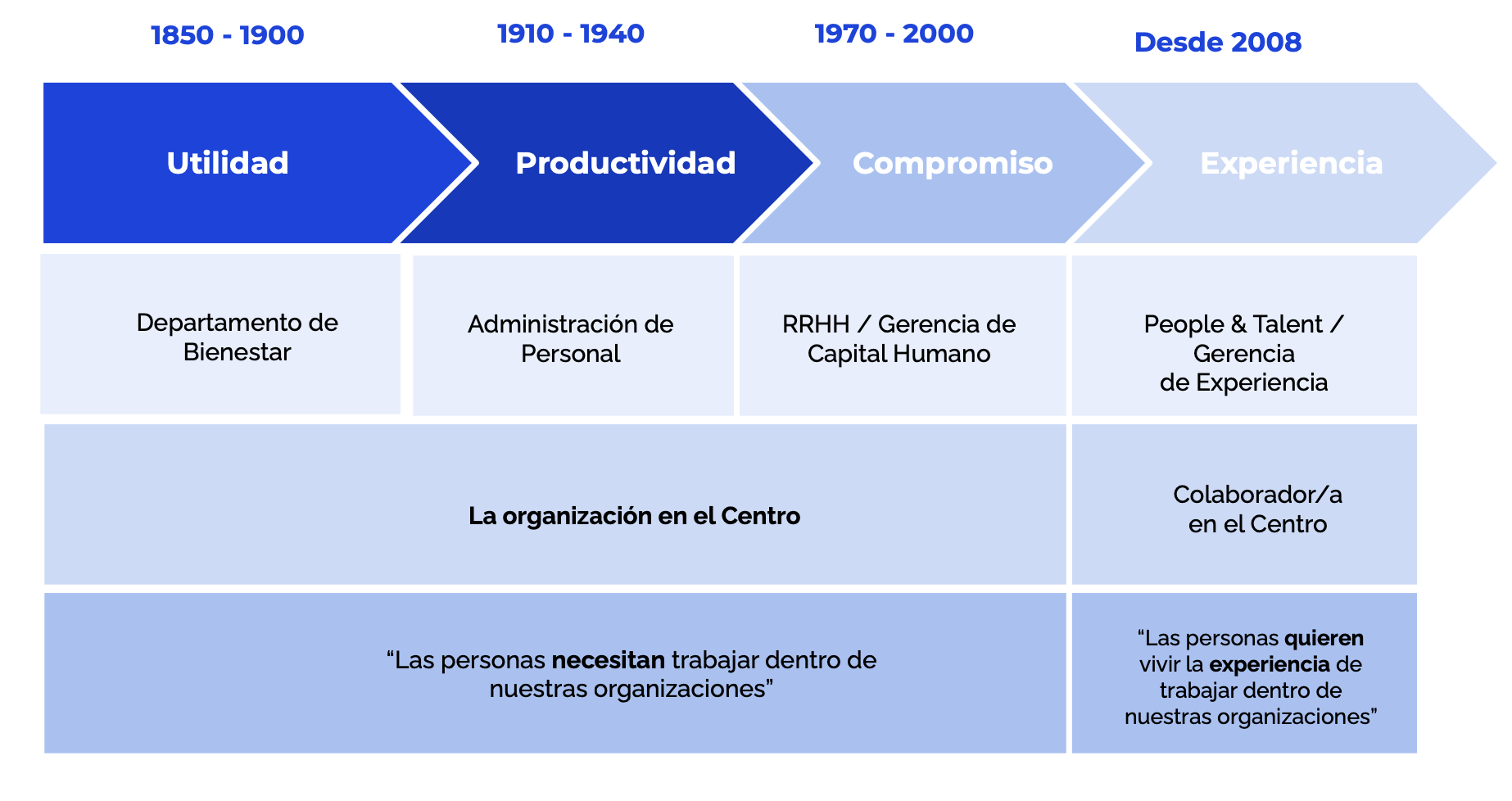 Fuente: Slik, 2023
Recopilación y aplicación de datos de las personas que trabajan en la empresa para mejorar el talento crítico y los resultados comerciales.

Fuente: Gartner
People Analytics
¿Qué es?
Comienza con una pregunta empresarial de gestión del talento e integra datos de talento internos y externos para hacer una predicción sobre los comportamientos y acciones de la fuerza laboral en toda la organización, y le permite realizar un seguimiento de los resultados.
People Analytics
¿Qué es?
[Speaker Notes: comienza con una pregunta empresarial de gestión del talento (por ejemplo, a quién debería atraer, adquirir, desarrollar, promover o retener) e integra datos de talento internos y externos (esto se refiere a datos disponibles públicamente, datos de la empresa, y datos del mercado laboral) para hacer una predicción sobre los comportamientos y acciones de la fuerza laboral en toda la organización, y le permite realizar un seguimiento de los resultados.]
Para hacer predicciones sobre comportamientos y acciones de la fuerza laboral
Comprender la experiencia de los colaboradores cuantitativamente
Entender mejor lo que nos dicen las/los colaboradoras/es y cómo ayudarles 
Gestión basada en evidencia y con impacto en la eficacia y eficiencia de HR.
People Analytics
¿Para qué sirve?
Tomar decisiones basadas en datos sobre diferentes procesos de personas y convertirlos en acciones para impulsar el desempeño de nuestra organización.
People Analytics
¿Por qué es importante?
Te ayuda a:
Ahorrar tiempo y dinero
Mejorar la productividad de tu equipo
Mejorar los resultados comerciales críticos
People Analytics
¿Por qué es importante?
Ejemplo: Google
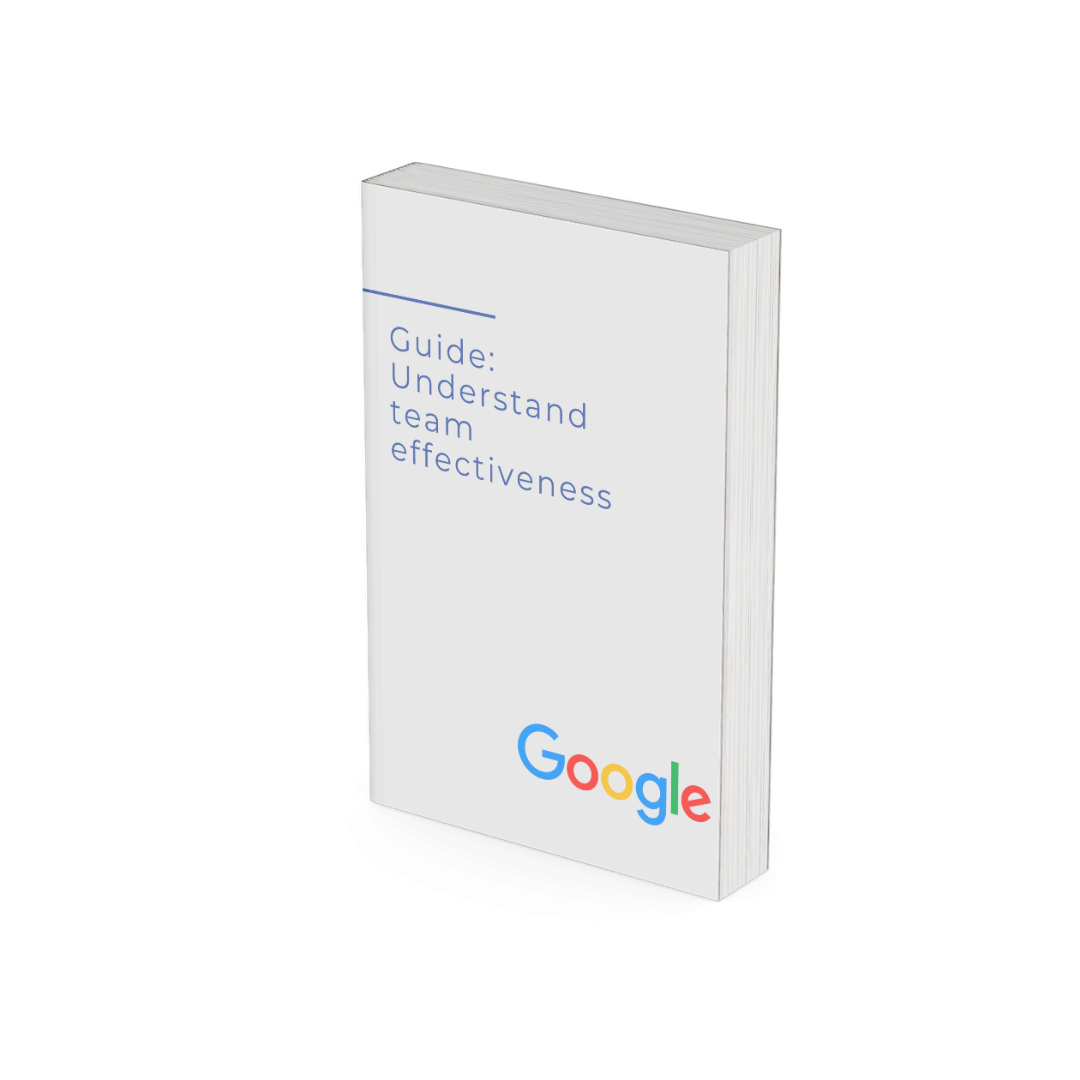 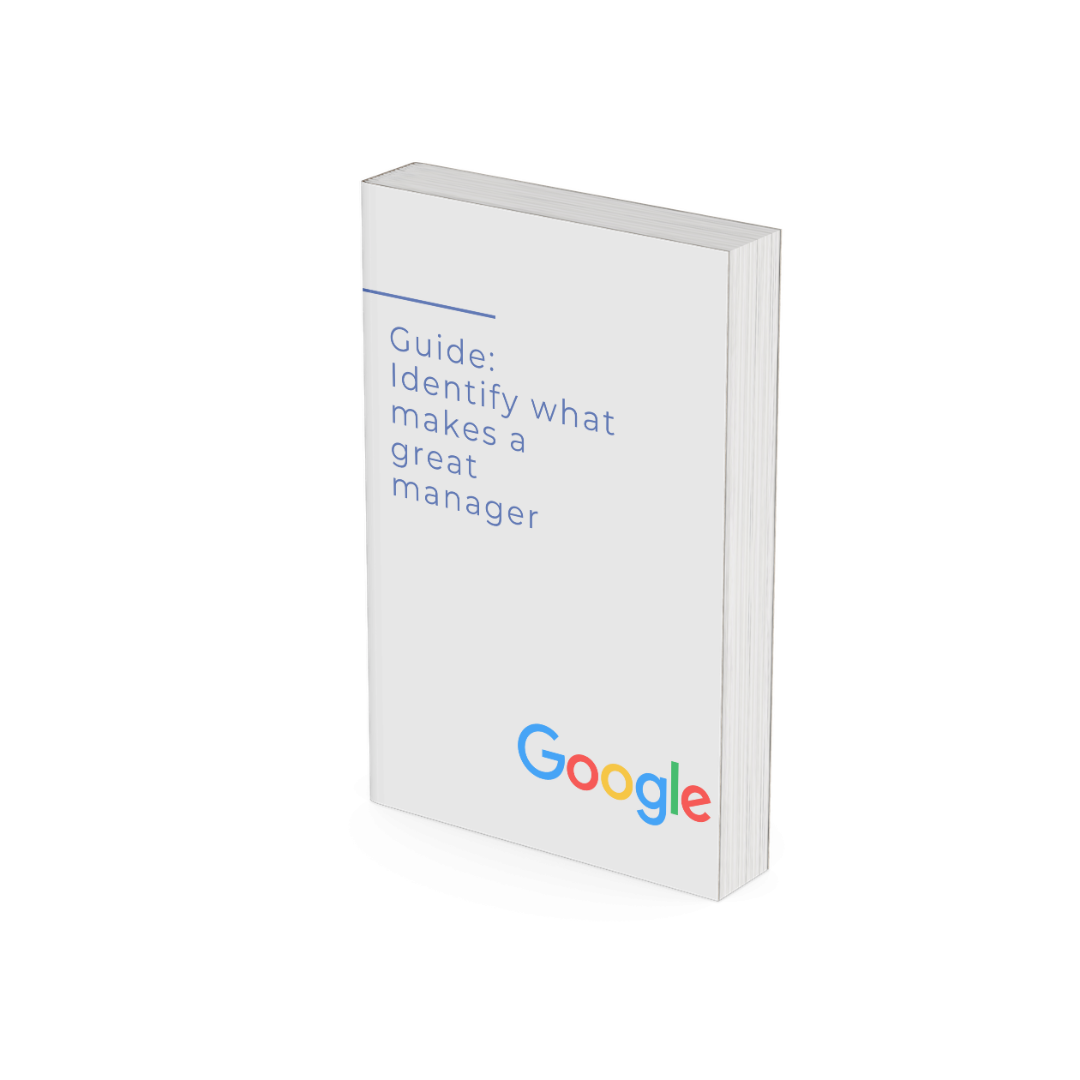 People Innovation Lab (PiLab) utiliza una variedad de datos para determinar qué hace que un/a gran gerente y un equipo sean efectivos. 
Luego implementan sus hallazgos en la formación de la estructura del equipo, así como en las decisiones de contratación, capacitación y promoción.
Ejemplo: NASA
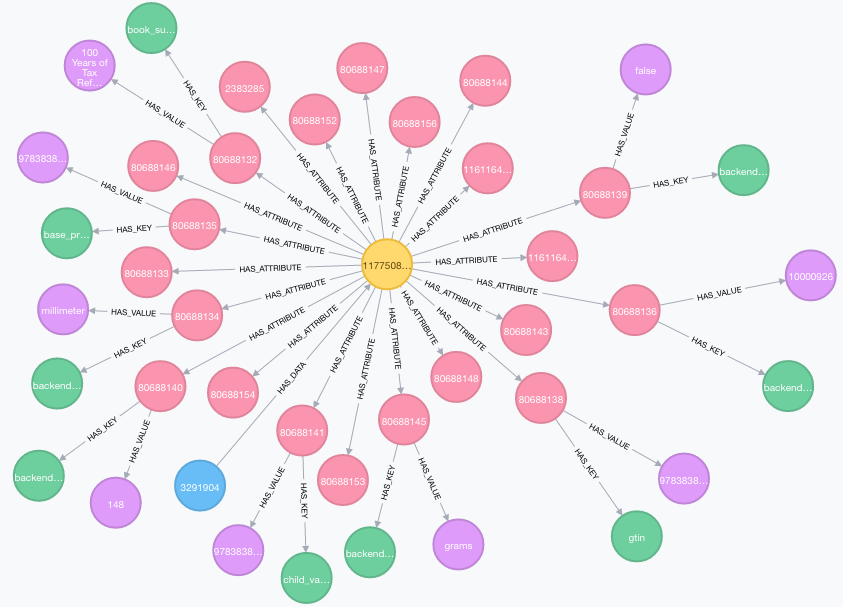 Al crear una base de datos de mapeo de talentos utilizando la tecnología Neo4j, la NASA crea gráficos de conocimiento para mostrar las relaciones entre personas, habilidades y proyectos. Estos gráficos permiten a la NASA identificar las habilidades, conocimientos, capacidades y tecnología específicos dentro de un puesto de trabajo y luego traducirlos a un empleado, sus proyectos y su capacitación.
[Speaker Notes: En una organización como la NASA, donde se necesitan habilidades específicas en ciencia de datos y el conocimiento cambia constantemente a medida que avanza la tecnología, encontrar talento que encaje es una tarea desafiante.

Al crear una base de datos de mapeo de talentos utilizando la tecnología Neo4j, la NASA crea gráficos de conocimiento para mostrar las relaciones entre personas, habilidades y proyectos. Estos gráficos permiten a la NASA identificar las habilidades, conocimientos, capacidades y tecnología específicos dentro de un puesto de trabajo y luego traducirlos a un empleado, sus proyectos y su capacitación.

Por ejemplo, con la formación de los empleados, se debe aprender un conocimiento. Esto requiere que se desarrolle una habilidad, y para adquirir esa habilidad se deben realizar ciertos ejercicios o tareas que permitan al empleado dominar esa habilidad o habilidades. Esto permite a la NASA identificar el "ADN" de una ocupación, brinda a los empleados la oportunidad de desarrollar o cambiar de carrera y ayuda a la NASA a alinear mejor a su gente en toda la organización.]
¿Tenemos ejemplos aquí?
Paso a Paso
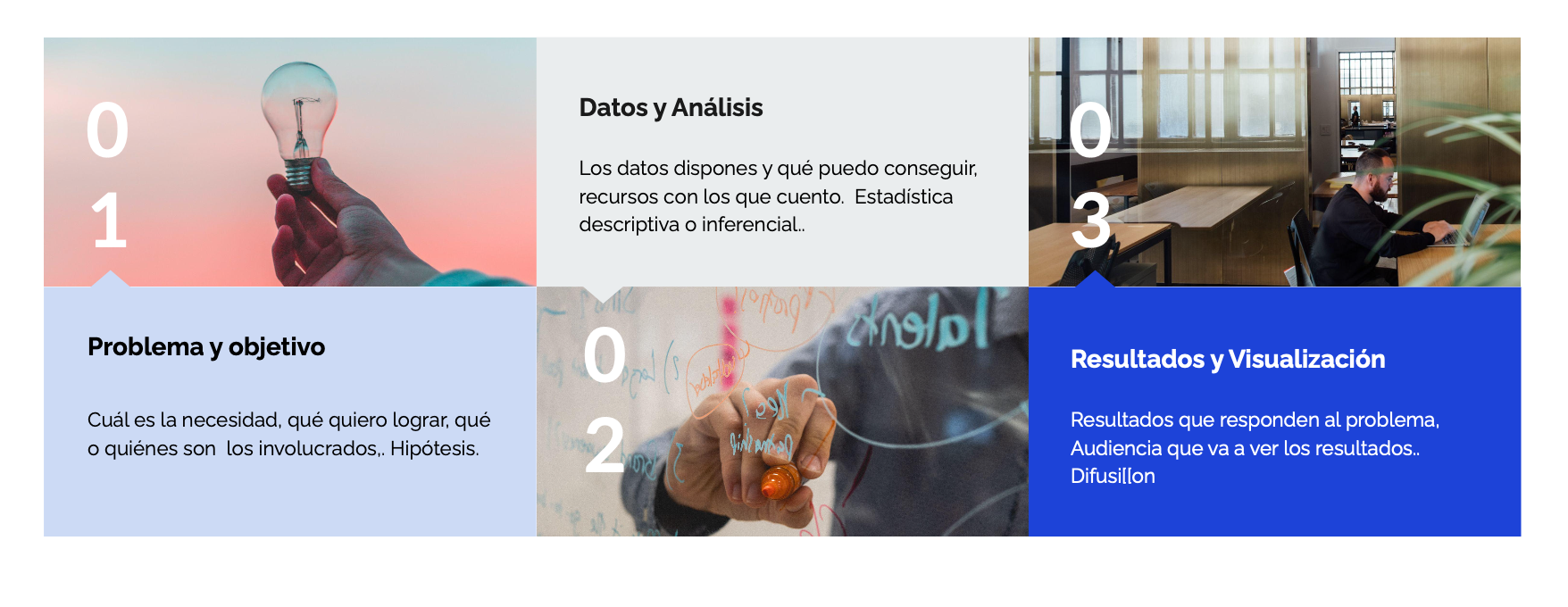 Fuente: Slik, 2023
Métricas & Indicadores
Métricas & Indicadores
¿Son lo mismo?
Medidas rudimentarias, crudas y, por lo tanto, de composición simple.
Métricas
¿Qué son?
número de visitas al sitio web de la empresa, 
número de facturas emitidas o 
número de personas colaboradoras en la empresa
Métricas
Ejemplos
Medidas calculables que se componen de métricas.

Medida cuantificable del desempeño a lo largo del tiempo para un objetivo específico.
Indicadores Clave de Rendimiento (KPI)
¿Qué son?
Ingresos de la empresa divididos por el número de empleados en un período de tiempo determinado.

Relación entre la cantidad que se puede producir y el tiempo para que esto ocurra.
Indicadores Clave de Rendimiento (KPI)
Ejemplos
Diferencias entre métricas y KPI’s
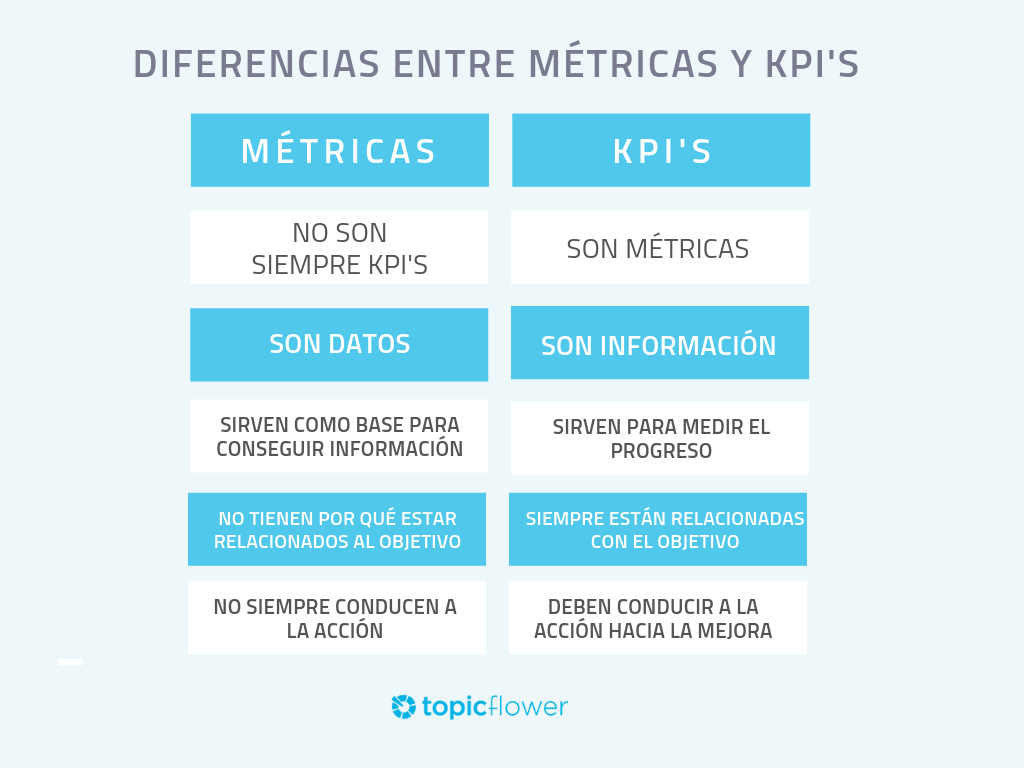 Principales KPIs y Métricas 
de People Analytics
Plantilla: el número total de empleados en su organización o dentro de un departamento específico.
Datos demográficos: las características de su fuerza laboral, como edad, sexo/género, nivel educativo, años en la organización, etc.
Básicos
Los de cajón
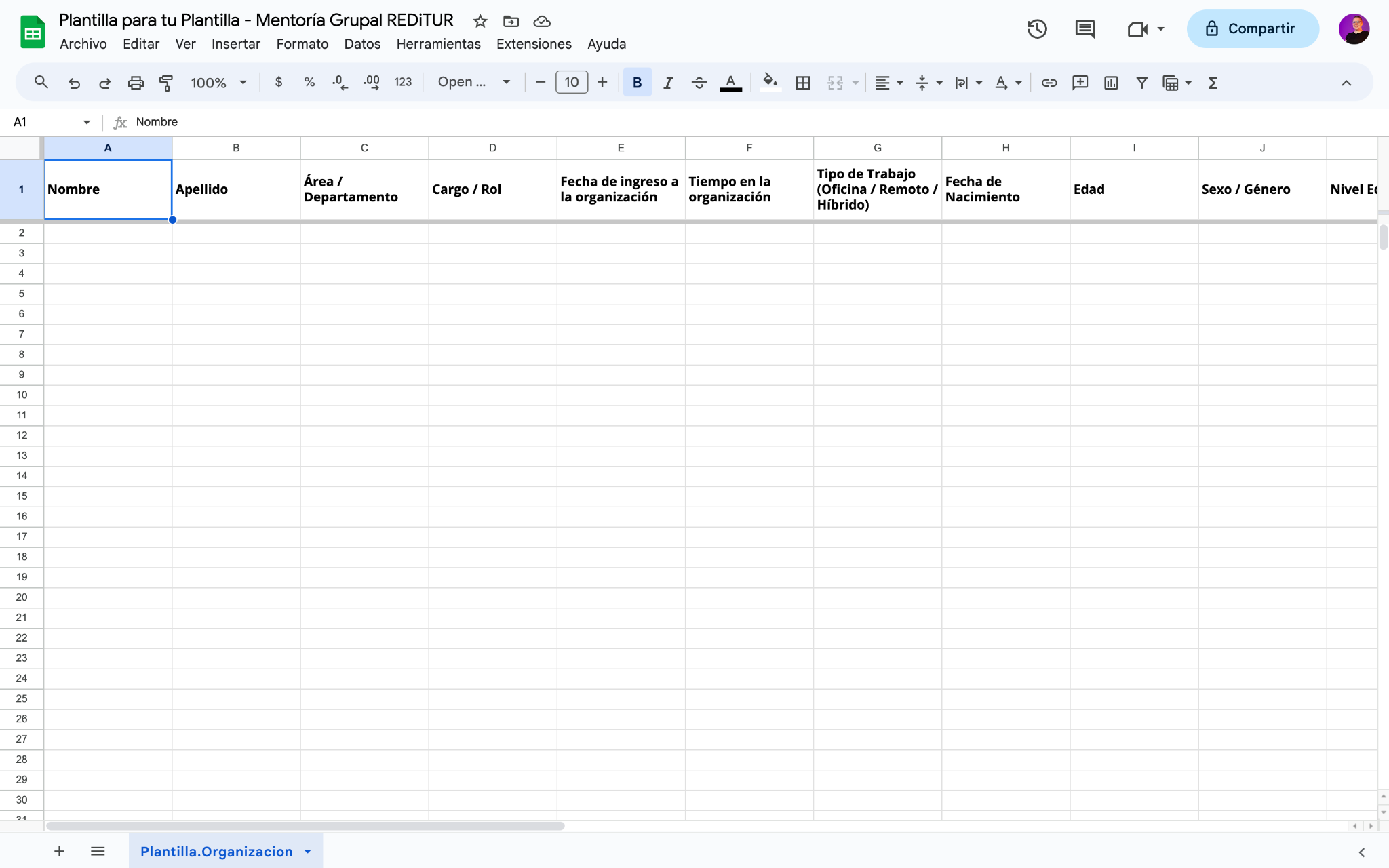 Costo por contratación: el costo promedio de contratar a una nueva persona. Sumar costos de contratación internos y externos y luego dividir ese total por la cantidad de personas que contrató en un período determinado.

Tiempo para contratar: el número promedio de días entre el momento en que se publica un trabajo y el momento en que un candidato acepta su oferta.

Tiempo de productividad: el tiempo que tardan los nuevos empleados en aclimatarse a su organización y comenzar a trabajar con plena productividad.
Reclutamiento
ESI: cuán satisfechos están tus empleados con tu empresa
eNPS: el eNPS está enfocado en comprender el grado de lealtad de las personas que trabajan en tu empresa.
Satisfacción
Tasa de rotación de talentos: la tasa de rotación entre las personas de alto rendimiento y potencial de su organización.
Tasa de rotación total: la cantidad de personas que abandonan su organización dentro de un período de tiempo determinado dividido por la cantidad promedio de empleados totales (luego multiplicado por 100 para obtener un porcentaje).
Tasa de rotación voluntaria: la tasa de rotación que incluye solo aquellas personas que abandonan la organización voluntariamente.
Tasa de retención: lo opuesto a la tasa de rotación, ya que se divide la cantidad de empleados que permanecieron en su organización durante un período determinado por la cantidad de empleados totales.
Rotación
Y Retención
Desempeño de la empresa: una comparación de alto nivel de qué tan bien se desempeñan las personas versus qué tan comprometidas y valoradas se sienten.

Desempeño de las/los empleadas/os: puede realizar un seguimiento del desempeño mediante autoevaluaciones, revisiones de pares, evaluaciones de gerentes o una combinación de las tres.
Desempeño
O “performance”
Tasa de finalización de la capacitación: la cantidad de personas que completaron una capacitación determinada dividida por la cantidad total de personas que la iniciaron y luego multiplicada por 100 para obtener un porcentaje.
Tiempo de finalización: la cantidad de tiempo promedio que le toma a un empleado completar un programa de capacitación determinado.
Efectividad de la capacitación: existen varios métodos para medir la efectividad de la capacitación, incluida la ejecución de pruebas o evaluaciones para generar una tasa de aprobación/reprobación.
Gastos de capacitación por persona: el costo total de los cursos y programas de capacitación de su organización dividido por el número total de empleados.
Crecimiento
Cantidad de mujeres vs hombres en la empresa
Comparación de salarios por género, por edades, por lugar de trabajo, por nacionalidad
Uso de Beneficios por género
Respuestas en encuestas de salida
Diversidad
Regálate 5 minutos para pensar cuáles son los KPIs (Indicadores Clave de Rendimiento) que tiene o quieres que tenga el área de RRHH en tu empresa.

Aquí algunos:
Costo por contratación
Tiempo para contratar
eNPS
ESI
Rotación
Productividad
Ejercicio
KPIs de Recursos Humanos
Datos
Información
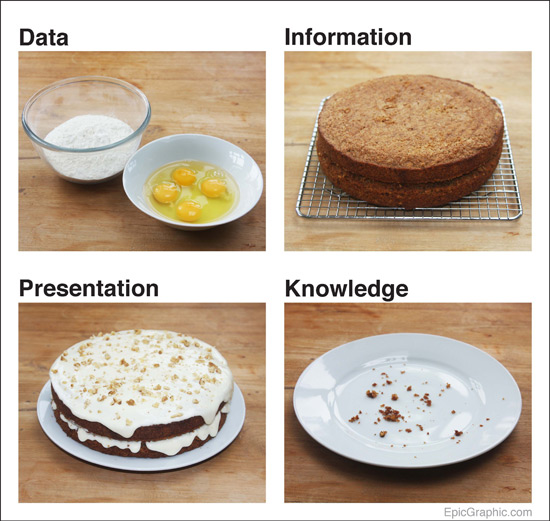 Presentación
Conocimiento
Fuentes de Datos
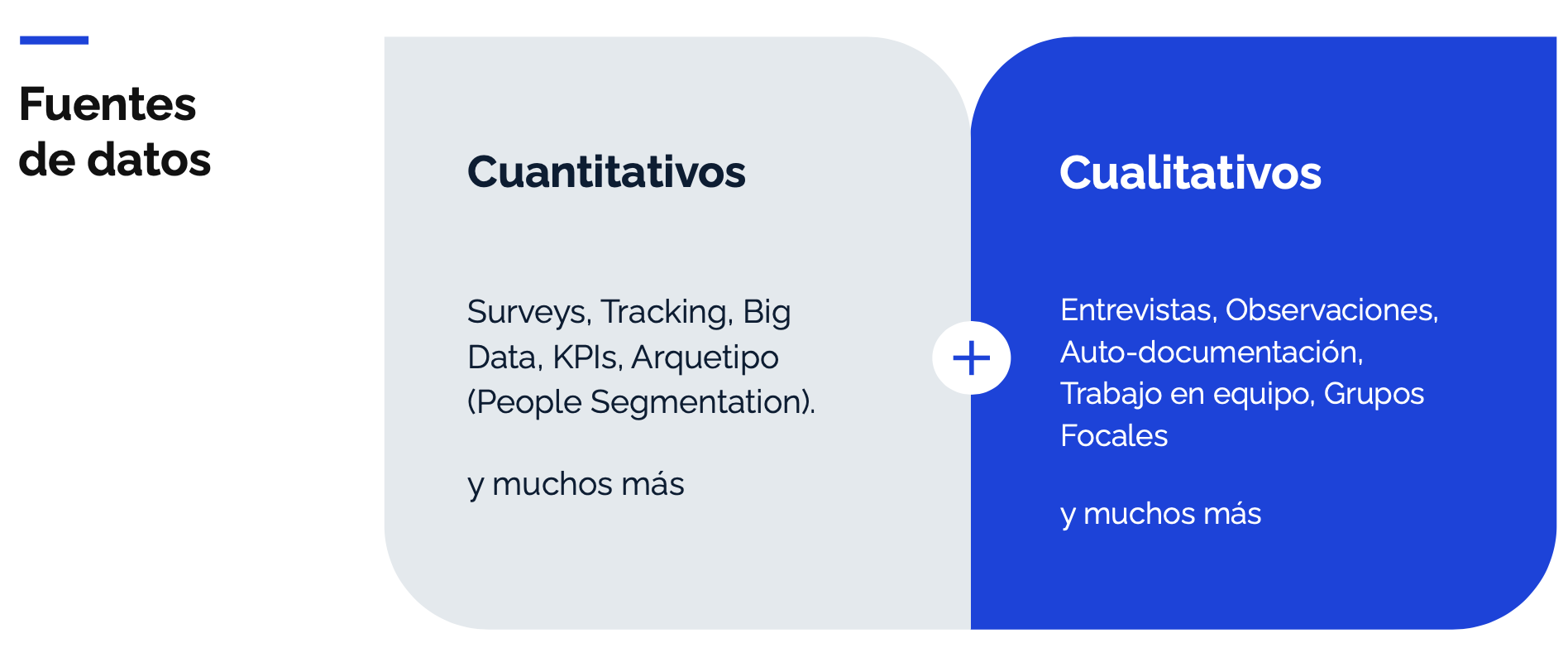 Fuente: Slik, 2023
4 tipos de People Analytics
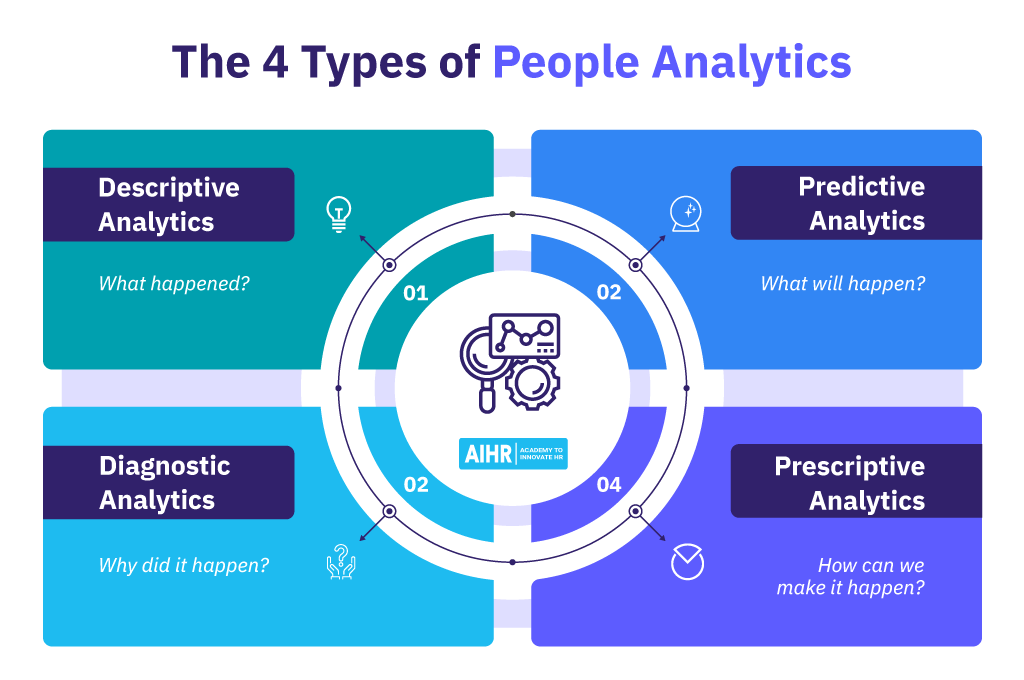 Análisis 
Descriptivo
Análisis 
Predictivo
¿Qué va a pasar?
¿Qué pasó?
Análisis 
Diagnóstico
Análisis 
Prescriptivo
¿Por qué pasó?
¿Cómo podemos hacer que suceda?
Fuente: AIHR. Traducción: AuroraLab
4 pasos para la madurez de People Analytics en la empresa
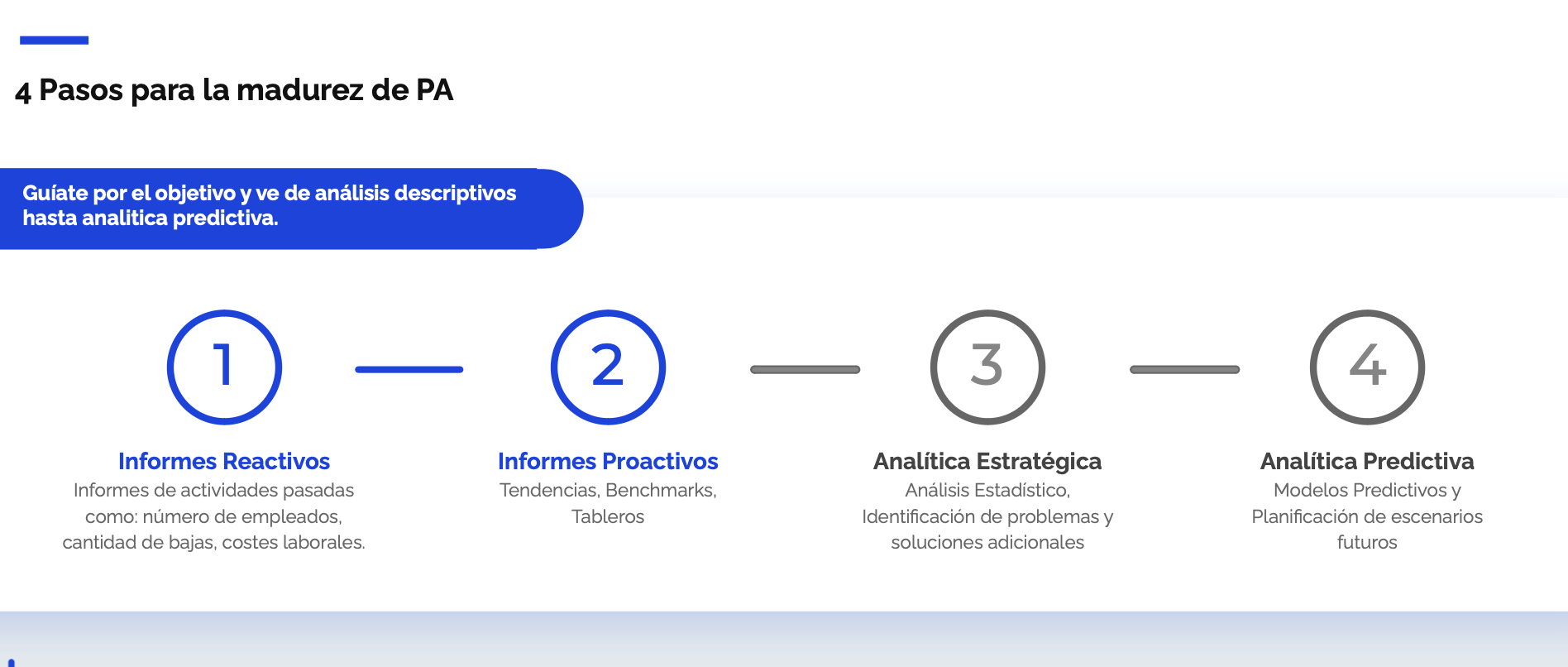 Fuente: Slik, 2023
En parejas:
¿En qué nivel de madurez de PA está mi organización? 
¿Cómo veo el nivel de madurez de PA de la organización en 3 años?
¿Cuáles son las principales preguntas que quiero responder?
Ejercicio
Madurez de People Analytics en la organización
1. Entender por qué lo hacemos: 
Lo que no se mide, es más difícil mejorar
1. Entender por qué lo hacemos: 
Lo que no se mide, es más difícil mejorar
2. Lo importante: 
Hacerse las preguntas adecuadas
1. Entender por qué lo hacemos: 
Lo que no se mide, es más difícil mejorar
2. Lo importante: 
Hacerse las preguntas adecuadas
3. Tomar acción con base a los datos y su respectivo análisis
🤸
Applicant Tracking Systems +
Happiness at Work

Parte 2
Applicant Tracking Systems
Applicant Tracking Systems
¿apliquequé?
ATS
Un sistema de seguimiento de candidatos (ATS) es una aplicación de software que las empresas pueden utilizar para estructurar y personalizar su contratación en un proceso eficiente y escalable.
Applicant Tracking Systems (ATS)
¿Qué es?
Un ATS permite a las personas encargadas del proceso de reclutación: atraer, buscar, evaluar y contratar candidatos mejor y más rápido.
Applicant Tracking Systems (ATS)
¿Para qué sirve?
El objetivo principal de un ATS es simplificar el proceso de contratación y hacerlo más eficaz y eficiente. Esto se logra brindando a los reclutadores acceso a una plataforma potente y centralizada para recopilar y ver a los solicitantes, realizar un seguimiento de su progreso y filtrarlos según sus calificaciones.
Applicant Tracking Systems (ATS)
¿Para qué sirve?
Disminuye la carga de trabajo para las personas encargadas de reclutar, gracias a la automatización de tareas repetitivas como: 
Subir las vacantes
Categorizar a las personas candidatas
Resumen de curriculums
Calendarización de entrevistas
Proceso documentado y transparente
Applicant Tracking Systems (ATS)
¿Por qué es importante?
Mejora la experiencia de las/los candidatas/os
Comunicación consistente y a tiempo
Más claridad de cada etapa del proceso
Reduce incertidumbre
Applicant Tracking Systems (ATS)
¿Por qué es importante?
Proceso de Reclutamiento más eficiente
Claridad en qué técnicas están funcionando y cuáles no
Menos errores por descuidos
Permite un proceso más colaborativo
Applicant Tracking Systems (ATS)
¿Por qué es importante?
Mejores resultados de contratación
Acorta el tiempo para contratar
Disminuye el costo de contratación
Mejora la calidad de contratación
Applicant Tracking Systems (ATS)
¿Por qué es importante?
[Speaker Notes: 86% of recruiters say that ATS platforms helped them improve their time-to-hire.]
Pasos para elegir un ATS
Evalúe sus necesidades
Establecer un presupuesto
Opciones de revisión
Pruebe sus selecciones
Haz una elección
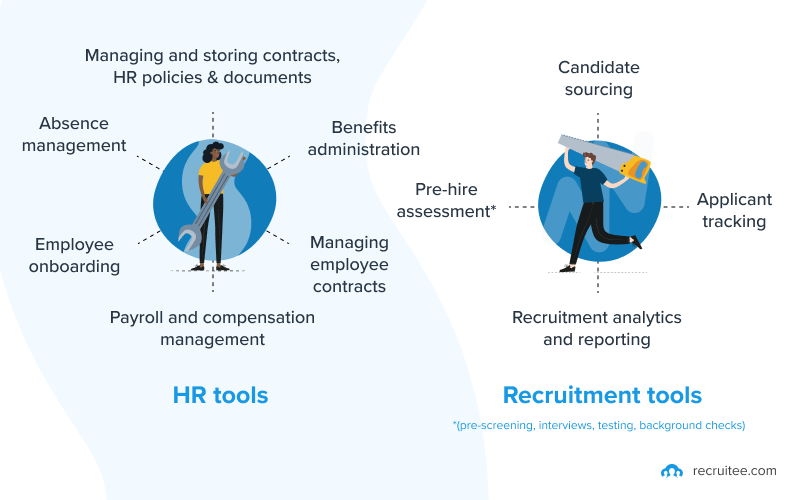 Happiness At Work
Happiness At Work
Felicidad en el Trabajo
85%
de las/los empleadas/os están infelices con su trabajo
Fuente: Gallup
La investigación muestra que nuestra sensación de bienestar tiene un enorme impacto en nuestra salud, educación, equilibrio entre la vida laboral y personal y las relaciones en general.
¿Por qué las y los líderes deberían rendir cuentas o ser responsables del bienestar de sus empleadas/os?
Primero, es lo correcto. 
Necesitamos reconocer que nuestro bienestar se ve profundamente afectado por la comunidad y el apoyo que nos rodea. 
Pasamos tanto tiempo en el trabajo que debería tener un impacto positivo en nuestro bienestar. 
Somos parte de una comunidad en el trabajo y hay muchas formas inexploradas de aumentar el bienestar de todas las personas.
¿Por qué las y los líderes deberían rendir cuentas o ser responsables del bienestar de sus empleadas/os?
En segundo lugar, numerosos estudios muestran que las organizaciones que invierten en el bienestar de los empleados a menudo obtienen los beneficios de una mayor productividad, compromiso, retención de talento y satisfacción del cliente. 
En un gran estudio de 2019, los trabajadores felices eran un 13% más productivos que los infelices.
¿Por qué las y los líderes deberían rendir cuentas o ser responsables del bienestar de sus empleadas/os?
4 pilares de la felicidad en el trabajo: PERK
Purpose (Propósito)
Engagement (Compromiso)
Resilience (Resiliencia)
Kindness (Amabilidad)
Nuestro propósito es un reflejo de nuestros valores fundamentales y nos sentimos más decididos en el trabajo cuando nuestros comportamientos y decisiones cotidianos están alineados con esos valores. 
Aportar más pasión y propósito al trabajo puede significar afirmarnos al formular y realizar nuestras tareas diarias (conectando lo que hacemos con lo que creemos y lo que nos importa) en lugar de abrazar pasivamente el status quo.
Purpose
Propósito
[Speaker Notes: El profesor de gestión de UC Berkeley, Morten Hansen, en su libro Great at Work de 2018, define el propósito de esta manera: “Tienes un sentido de propósito cuando haces contribuciones valiosas a otros (individuos y organizaciones) o a la sociedad que consideras personalmente significativas y que no No hace daño a nadie”.

Nuestro propósito es un reflejo de nuestros valores fundamentales y nos sentimos más decididos en el trabajo cuando nuestros comportamientos y decisiones cotidianos están alineados con esos valores. Como individuos, aportar más pasión y propósito al trabajo puede significar afirmarnos al formular y realizar nuestras tareas diarias (conectando lo que hacemos con lo que creemos y lo que nos importa) en lugar de abrazar pasivamente el status quo. Por ejemplo, si valoras la igualdad y la diversidad, puedes esforzarte en colaborar con personas de orígenes diferentes al tuyo.

Los líderes pueden verse tentados a utilizar incentivos financieros para tratar de inculcar más propósito a sus empleados, pero probablemente no funcione. En su libro Payoff, el economista conductual Dan Ariely revela que las bonificaciones en efectivo sólo llegan hasta cierto punto; Sus estudios sugieren que lo que realmente anhelamos son incentivos intrínsecos como el aprecio y el logro de un progreso significativo. Como explica el profesor de Swarthmore, Barry Schwartz, queremos ver cómo nuestro progreso está vinculado a un impacto significativo, importante y autotrascendente en el mundo.

A nivel de organización, la empresa minorista de actividades al aire libre de la Patagonia inculca valores fundamentales de conservación y familia en su cultura laboral al obtener materiales ambientalmente racionales para sus productos, desalentar las compras excesivas en sus campañas de marketing y brindar cuidado infantil en el lugar y retorno flexible. -Horarios de trabajo para nuevos padres. Si está en una posición de influencia, puede promover un propósito haciendo explícitos los valores fundamentales en el lugar de trabajo e implementando políticas que alineen las experiencias cotidianas de las personas con los valores fundamentales.]
¿En general disfrutas tu trabajo? ¿Eres parte de las decisiones sobre qué, cuándo y cómo haces las cosas en el trabajo? ¿Con qué frecuencia sientes curiosidad o estás profundamente inmerso y pierdes la noción del tiempo mientras trabajas? ¿Sientes que puedes ser eficaz y hacer las cosas?
Según informes recientes, la mayoría de los trabajadores de todo el mundo dice no a preguntas como estas, lo que indica que el compromiso en el trabajo es preocupantemente bajo.
Engagement
Compromiso
[Speaker Notes: ¿En general disfrutas tu trabajo? ¿Eres parte de las decisiones sobre qué, cuándo y cómo haces las cosas en el trabajo? ¿Con qué frecuencia sientes curiosidad o estás profundamente inmerso y pierdes la noción del tiempo mientras trabajas? ¿Sientes que puedes ser eficaz y hacer las cosas?

Según informes recientes, la mayoría de los trabajadores de todo el mundo dice no a preguntas como estas, lo que indica que el compromiso en el trabajo es preocupantemente bajo.

Hay tres formas principales de aumentar el compromiso en el trabajo. Primero, agregue algo de alegría, creatividad y ligereza, como lo hace Southwest Airlines. La empresa se ha ganado la reputación de priorizar la diversión; por ejemplo, se invita a los empleados a infundir humor y entusiasmo en los anuncios de vuelos de rutina.

En segundo lugar, dar a las personas más propiedad sobre su agenda diaria, sus tareas y su desarrollo profesional, y generar oportunidades para aprender y crecer. Los nuevos empleados de Logitech, Zappos y Davita participan en eventos de incorporación de varios días que incluyen actividades sociales divertidas y “elaboración del trabajo”, un ejercicio para reflexionar sobre sus fortalezas personales y las dimensiones colaborativas de su trabajo, e imaginar el trabajo más adecuado y apropiado. Experiencia laboral desafiante, colegiada y centrada en el crecimiento. Por ejemplo, un empleado que obtiene una puntuación alta en entusiasmo podría encargarse de organizar actividades de formación de equipos para los empleados.

Finalmente, adopte un horario menos draconiano y agitado y deje espacio para la experiencia inmersiva y sin noción del flujo en el trabajo. Para lograrlo, algunas empresas se están alejando de la típica agenda hiperactiva, multitarea, siempre disponible, cargada de notificaciones de dispositivos y saturada de reuniones, y al mismo tiempo fomentan el tiempo de inactividad fuera del trabajo. Algunos incluso están prohibiendo los correos electrónicos relacionados con el trabajo fuera del horario laboral para ayudar a las personas a relajarse y recuperarse, y para mantenerlas frescas durante períodos ininterrumpidos de “trabajo profundo” en el trabajo.]
La capacidad de manejar, adaptarse y aprender productivamente de los reveses, fracasos y decepciones es fundamental para la felicidad general en el trabajo. 
La resiliencia no significa tratar de prevenir dificultades, reprimir el estrés o evitar la confrontación; significa ser capaz de gestionar los desafíos en el trabajo con autenticidad y gracia.
Resilience
Resiliencia
[Speaker Notes: La capacidad de manejar, adaptarse y aprender productivamente de los reveses, fracasos y decepciones es fundamental para la felicidad general en el trabajo. La resiliencia no significa tratar de prevenir dificultades, reprimir el estrés o evitar la confrontación; significa ser capaz de gestionar los desafíos en el trabajo con autenticidad y gracia.


Para fortalecer su propia resiliencia en el trabajo, quizás la técnica más prometedora sea mejorar la conciencia en tiempo real, en el momento o la atención plena. La atención plena puede ser un punto de partida para revisar nuestros hábitos aprendidos de autocrítica o culpar a los demás, o de preocuparnos por disgustos pasados o futuros, que dificultan la gestión de momentos difíciles en el trabajo. Las empresas pueden integrar la atención plena en su clima general, como lo ha hecho Adobe con Project Breathe.

Otra forma de reforzar la resiliencia en el trabajo es ser auténtico, es decir, aportar lo mejor de sí mismo al trabajo, como lo demuestran el trabajo pionero de Tina Opie en Babson College y la investigación en Google. Ser fieles a nosotros mismos en el trabajo elimina el estrés de actuar superficialmente o pretender sentir emociones que no sientes.

La resiliencia en el trabajo también está ligada al éxito en desconectarse del trabajo. Eso significa tomarse un tiempo para recuperarse y realizar actividades de bienestar restaurativas, no relacionadas con el trabajo, sociales, creativas y tal vez caritativas, tanto a diario como durante vacaciones tranquilas.]
Somos más felices en el trabajo cuando aprovechamos nuestra tendencia innata hacia la bondad: orientando nuestros pensamientos, sentimientos y acciones hacia el cuidado de los demás y los vínculos sociales de apoyo genuino. 
Ser amable en el trabajo implica tratar a las demás personas con dignidad y respeto, mostrar empatía y compasión, practicar la gratitud y gestionar los conflictos de forma constructiva.
Kindness
Amabilidad
[Speaker Notes: Finalmente, somos más felices en el trabajo cuando aprovechamos nuestra tendencia innata hacia la bondad: orientando nuestros pensamientos, sentimientos y acciones hacia el cuidado de los demás y los vínculos sociales de apoyo genuino. Ser amable en el trabajo implica tratar a los demás con dignidad y respeto, mostrar empatía y compasión, practicar la gratitud y gestionar los conflictos de forma constructiva.

La bondad en el trabajo comienza con el civismo, como se describe en el libro Mastering Civility de la profesora de Georgetown Christine Porath; ser cívico significa generar confianza; compartir recursos, comentarios y crédito; y ser un buen oyente. Para los líderes, las habilidades de civismo son fundamentales para evitar la influencia corruptora de ganar poder.

El siguiente paso hacia la bondad en el trabajo es practicar estados "prosociales" como la empatía, la compasión y la gratitud. La empatía es la base para comprender a otras personas y guía las decisiones cooperativas y el trabajo en equipo eficaz. Según el profesor de Northeastern, David DeSteno, la compasión y la gratitud no sólo aumentan la bondad, sino que también ayudan a las personas a alcanzar sus objetivos en el trabajo.

¿Qué sucede cuando las relaciones laborales tienen problemas? Las investigaciones muestran que disculparse, a menudo considerado un signo de debilidad, es bueno para la confianza y, a su vez, la felicidad en el trabajo. Las disculpas inspiran un mayor respeto y compromiso en las personas que lo rodean y hacen que las organizaciones se recuperen mejor de los contratiempos.

Hoy en día, todavía enfrentamos niveles sorprendentemente altos de aburrimiento, desconexión, estrés crónico, rotación e incluso cinismo, una realidad que mis padres conocían muy bien. Pero creo en un tipo diferente de vida laboral y no estoy solo. Los millennials coinciden en que la felicidad en el trabajo, como la felicidad en la vida, es una aspiración humana básica y, por tanto, el beneficio más atractivo que puede ofrecer un lugar de trabajo. Y las investigaciones muestran que la felicidad en el trabajo es esencial para el éxito organizacional, totalmente posible de fomentar y que bien vale la inversión y el esfuerzo.]
4 pilares de la felicidad en el trabajo: PERK
Purpose (Propósito)
Engagement (Compromiso)
Resilience (Resiliencia)
Kindness (Amabilidad)
Los líderes pueden crear entornos que fomenten el bienestar y la felicidad entre los miembros de su equipo integrando principios clave de bienestar en sus comportamientos y acciones.
PERMATM
Teoría del Bienestar
Martin Seligman
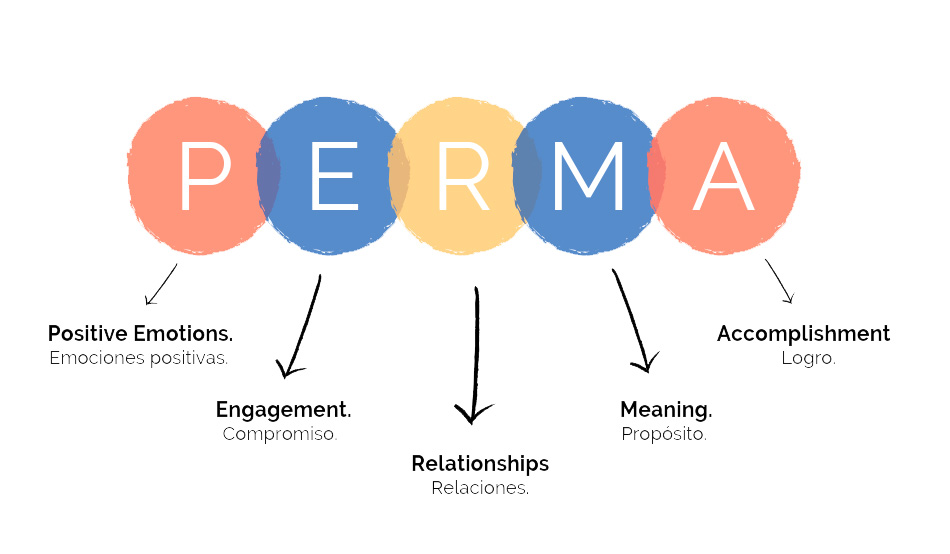 [Speaker Notes: • Positive Emotions: Leaders can promote positive emotions by fostering a positive and supportive work culture. This can be achieved through acts of appreciation, recognition and encouragement.

¿Estamos reconociendo el trabajo de las personas que trabajan con nosotras? ¿Damos palabras de apreciación y apoyo a nuestros equipos?

• Engagement: Leaders play a crucial role in facilitating employee engagement, fulfillment and enjoyment at work. They can provide opportunities for challenging and meaningful work, encourage autonomy and creativity and help ensure that employees' strengths are utilized effectively.

¿Cuánta autonomía le damos a las personas de nuestra empresa?

• Relationships: Leaders can create an environment that nurtures positive relationships among team members. They can foster collaboration, trust and open communication. By encouraging a sense of community and belonging, leaders contribute to the development of strong interpersonal connections within the team.

¿Cómo son las relaciones dentro de nuestra organización? ¿Hay silos? ¿Hay chismes o radiopasillo?

• Meaning: Leaders can help employees find meaning in their work by aligning organizational goals and values with individual dreams and desires. They can communicate a compelling vision and purpose, connecting employees' contributions to a larger cause.

¿Tenemos una visión y propósito claro de la empresa? ¿Se la comunicamos a toda la empresa?

• Accomplishment: Leaders can support their team members' accomplishments and sense of mastery by setting clear goals, providing feedback and resources and celebrating achievements.

¿Establecemos objetivos claros, damos retroalimentación y celebramos logros?]
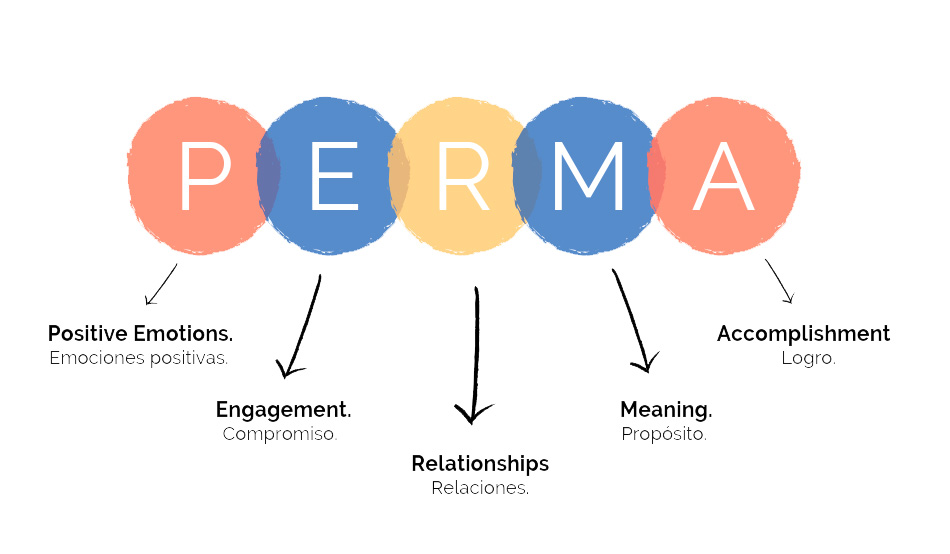 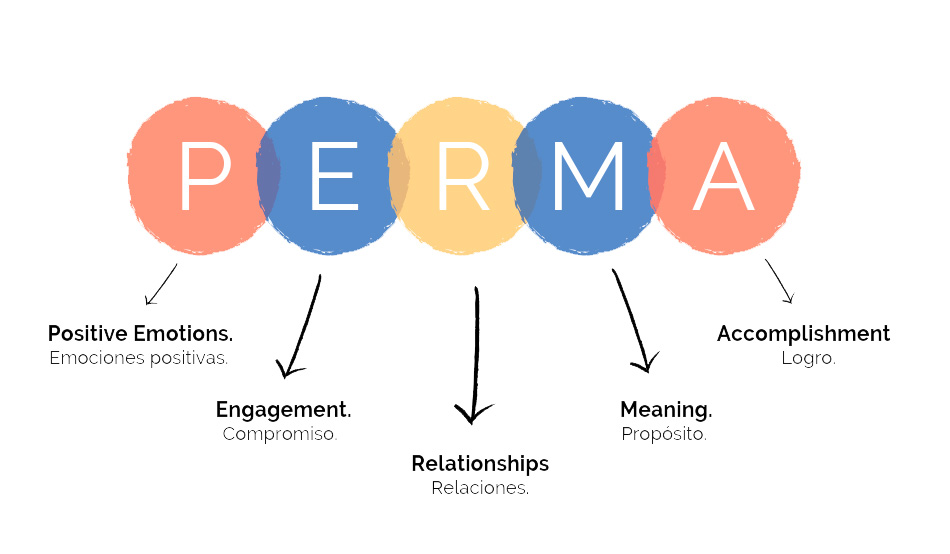 ¿Estamos reconociendo el trabajo de las personas que trabajan con nosotras? 
¿Damos palabras de apreciación y apoyo a nuestros equipos?
[Speaker Notes: • Positive Emotions: Leaders can promote positive emotions by fostering a positive and supportive work culture. This can be achieved through acts of appreciation, recognition and encouragement.

¿Estamos reconociendo el trabajo de las personas que trabajan con nosotras? ¿Damos palabras de apreciación y apoyo a nuestros equipos?

• Engagement: Leaders play a crucial role in facilitating employee engagement, fulfillment and enjoyment at work. They can provide opportunities for challenging and meaningful work, encourage autonomy and creativity and help ensure that employees' strengths are utilized effectively.

¿Cuánta autonomía le damos a las personas de nuestra empresa?

• Relationships: Leaders can create an environment that nurtures positive relationships among team members. They can foster collaboration, trust and open communication. By encouraging a sense of community and belonging, leaders contribute to the development of strong interpersonal connections within the team.

¿Cómo son las relaciones dentro de nuestra organización? ¿Hay silos? ¿Hay chismes o radiopasillo?

• Meaning: Leaders can help employees find meaning in their work by aligning organizational goals and values with individual dreams and desires. They can communicate a compelling vision and purpose, connecting employees' contributions to a larger cause.

¿Tenemos una visión y propósito claro de la empresa? ¿Se la comunicamos a toda la empresa?

• Accomplishment: Leaders can support their team members' accomplishments and sense of mastery by setting clear goals, providing feedback and resources and celebrating achievements.

¿Establecemos objetivos claros, damos retroalimentación y celebramos logros?]
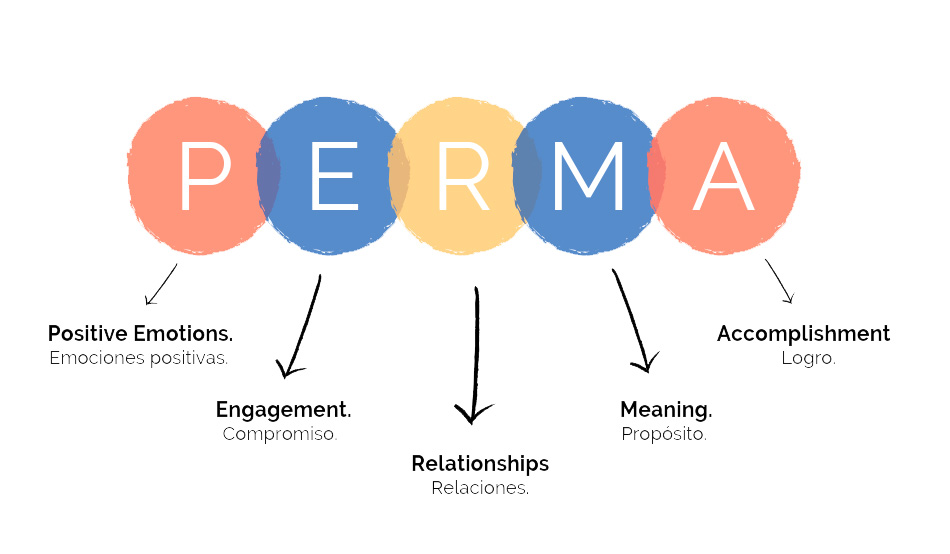 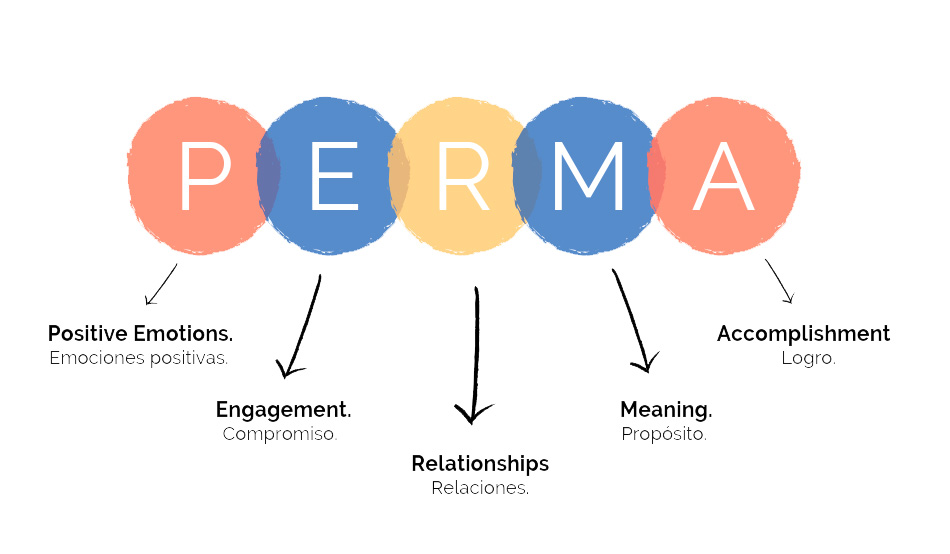 ¿Cuánta autonomía le damos a las personas de nuestra empresa? ¿Les damos espacio para expresar su creatividad en el trabajo?
[Speaker Notes: • Positive Emotions: Leaders can promote positive emotions by fostering a positive and supportive work culture. This can be achieved through acts of appreciation, recognition and encouragement.

¿Estamos reconociendo el trabajo de las personas que trabajan con nosotras? ¿Damos palabras de apreciación y apoyo a nuestros equipos?

• Engagement: Leaders play a crucial role in facilitating employee engagement, fulfillment and enjoyment at work. They can provide opportunities for challenging and meaningful work, encourage autonomy and creativity and help ensure that employees' strengths are utilized effectively.

¿Cuánta autonomía le damos a las personas de nuestra empresa?

• Relationships: Leaders can create an environment that nurtures positive relationships among team members. They can foster collaboration, trust and open communication. By encouraging a sense of community and belonging, leaders contribute to the development of strong interpersonal connections within the team.

¿Cómo son las relaciones dentro de nuestra organización? ¿Hay silos? ¿Hay chismes o radiopasillo?

• Meaning: Leaders can help employees find meaning in their work by aligning organizational goals and values with individual dreams and desires. They can communicate a compelling vision and purpose, connecting employees' contributions to a larger cause.

¿Tenemos una visión y propósito claro de la empresa? ¿Se la comunicamos a toda la empresa?

• Accomplishment: Leaders can support their team members' accomplishments and sense of mastery by setting clear goals, providing feedback and resources and celebrating achievements.

¿Establecemos objetivos claros, damos retroalimentación y celebramos logros?]
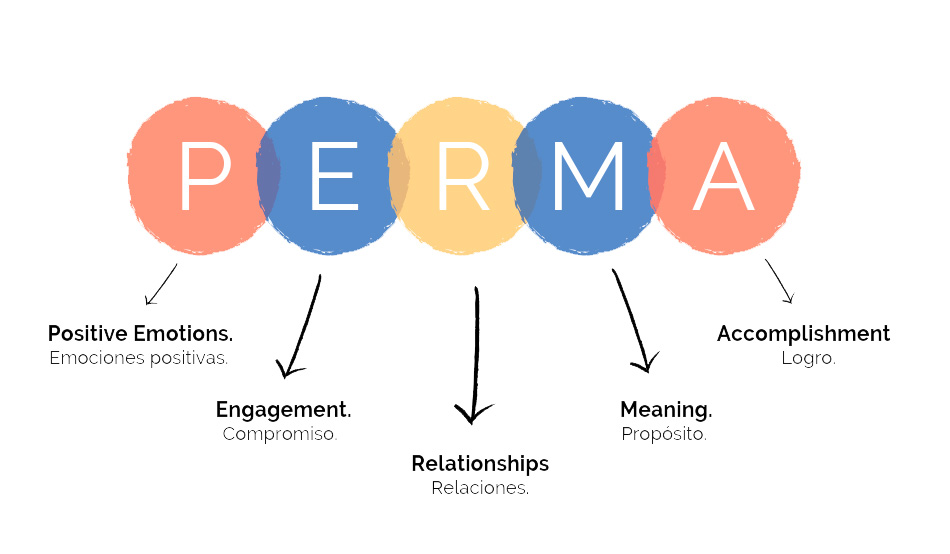 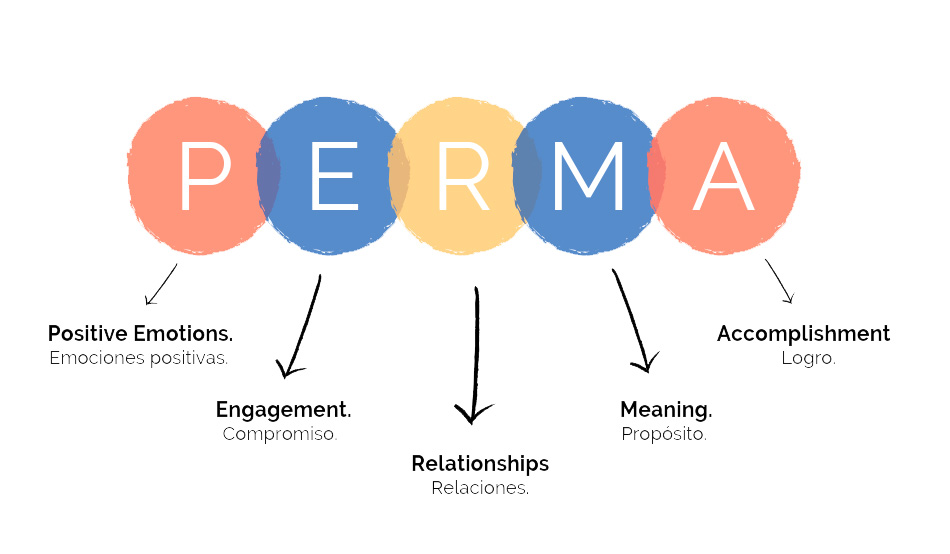 ¿Cómo son las relaciones dentro de nuestra organización? 
¿Hay silos? ¿Hay chismes o radiopasillo?
[Speaker Notes: • Positive Emotions: Leaders can promote positive emotions by fostering a positive and supportive work culture. This can be achieved through acts of appreciation, recognition and encouragement.

¿Estamos reconociendo el trabajo de las personas que trabajan con nosotras? ¿Damos palabras de apreciación y apoyo a nuestros equipos?

• Engagement: Leaders play a crucial role in facilitating employee engagement, fulfillment and enjoyment at work. They can provide opportunities for challenging and meaningful work, encourage autonomy and creativity and help ensure that employees' strengths are utilized effectively.

¿Cuánta autonomía le damos a las personas de nuestra empresa?

• Relationships: Leaders can create an environment that nurtures positive relationships among team members. They can foster collaboration, trust and open communication. By encouraging a sense of community and belonging, leaders contribute to the development of strong interpersonal connections within the team.

¿Cómo son las relaciones dentro de nuestra organización? ¿Hay silos? ¿Hay chismes o radiopasillo?

• Meaning: Leaders can help employees find meaning in their work by aligning organizational goals and values with individual dreams and desires. They can communicate a compelling vision and purpose, connecting employees' contributions to a larger cause.

¿Tenemos una visión y propósito claro de la empresa? ¿Se la comunicamos a toda la empresa?

• Accomplishment: Leaders can support their team members' accomplishments and sense of mastery by setting clear goals, providing feedback and resources and celebrating achievements.

¿Establecemos objetivos claros, damos retroalimentación y celebramos logros?]
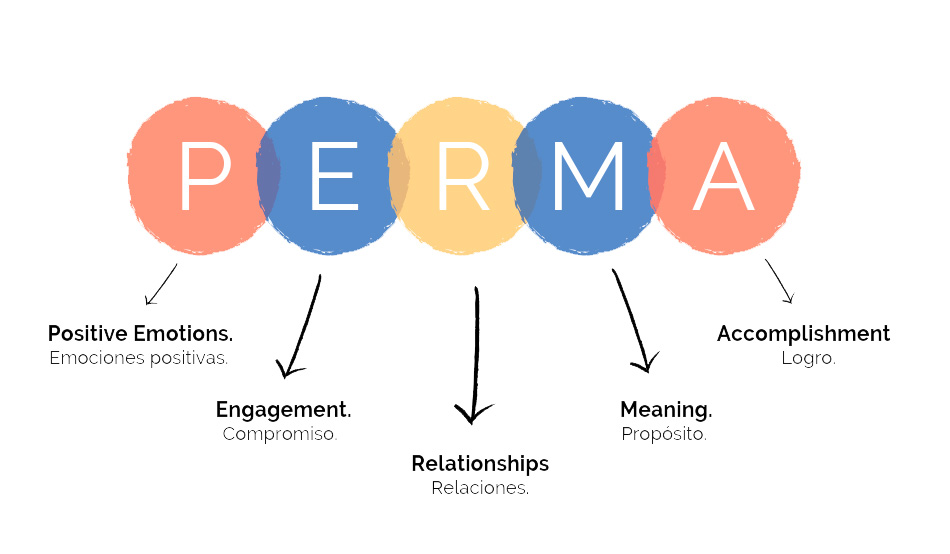 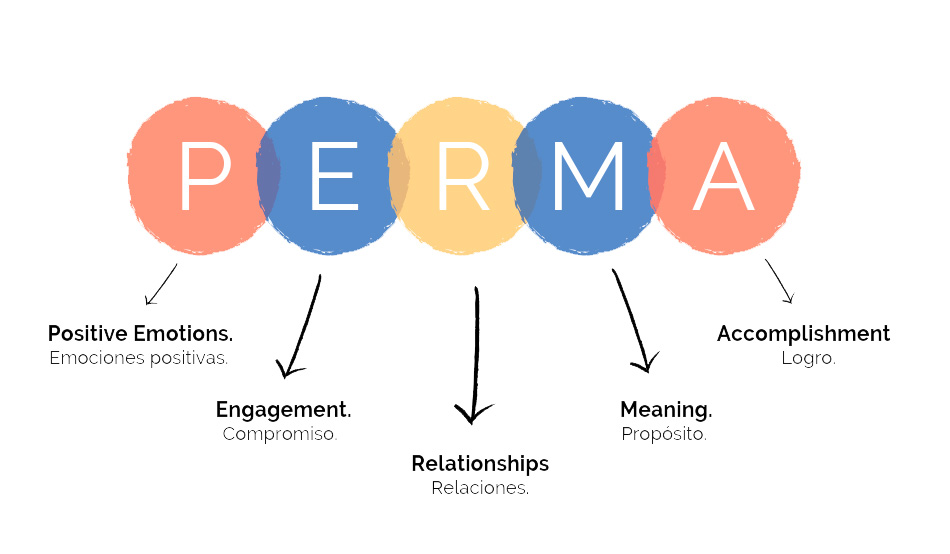 ¿Tenemos una visión y propósito claro de la empresa? 
¿Se la comunicamos a toda la empresa?
[Speaker Notes: • Positive Emotions: Leaders can promote positive emotions by fostering a positive and supportive work culture. This can be achieved through acts of appreciation, recognition and encouragement.

¿Estamos reconociendo el trabajo de las personas que trabajan con nosotras? ¿Damos palabras de apreciación y apoyo a nuestros equipos?

• Engagement: Leaders play a crucial role in facilitating employee engagement, fulfillment and enjoyment at work. They can provide opportunities for challenging and meaningful work, encourage autonomy and creativity and help ensure that employees' strengths are utilized effectively.

¿Cuánta autonomía le damos a las personas de nuestra empresa?

• Relationships: Leaders can create an environment that nurtures positive relationships among team members. They can foster collaboration, trust and open communication. By encouraging a sense of community and belonging, leaders contribute to the development of strong interpersonal connections within the team.

¿Cómo son las relaciones dentro de nuestra organización? ¿Hay silos? ¿Hay chismes o radiopasillo?

• Meaning: Leaders can help employees find meaning in their work by aligning organizational goals and values with individual dreams and desires. They can communicate a compelling vision and purpose, connecting employees' contributions to a larger cause.

¿Tenemos una visión y propósito claro de la empresa? ¿Se la comunicamos a toda la empresa?

• Accomplishment: Leaders can support their team members' accomplishments and sense of mastery by setting clear goals, providing feedback and resources and celebrating achievements.

¿Establecemos objetivos claros, damos retroalimentación y celebramos logros?]
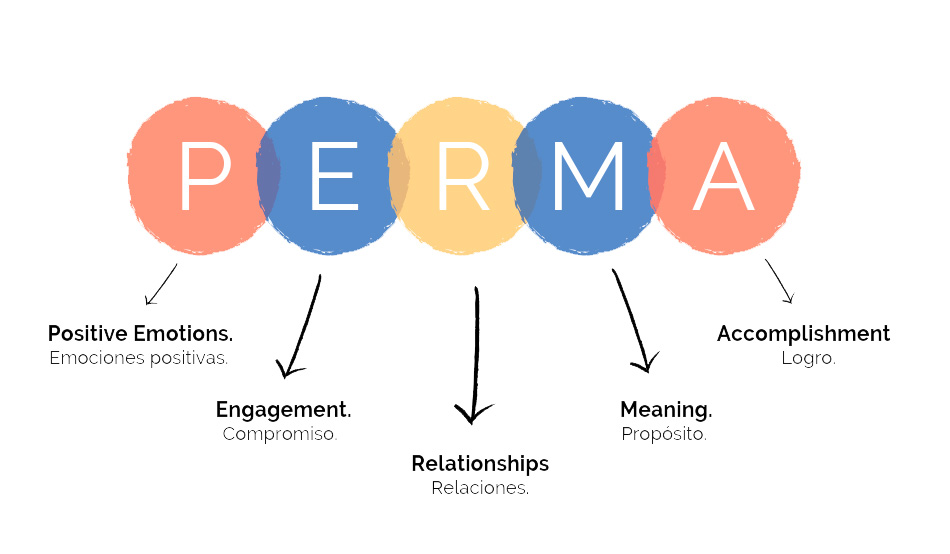 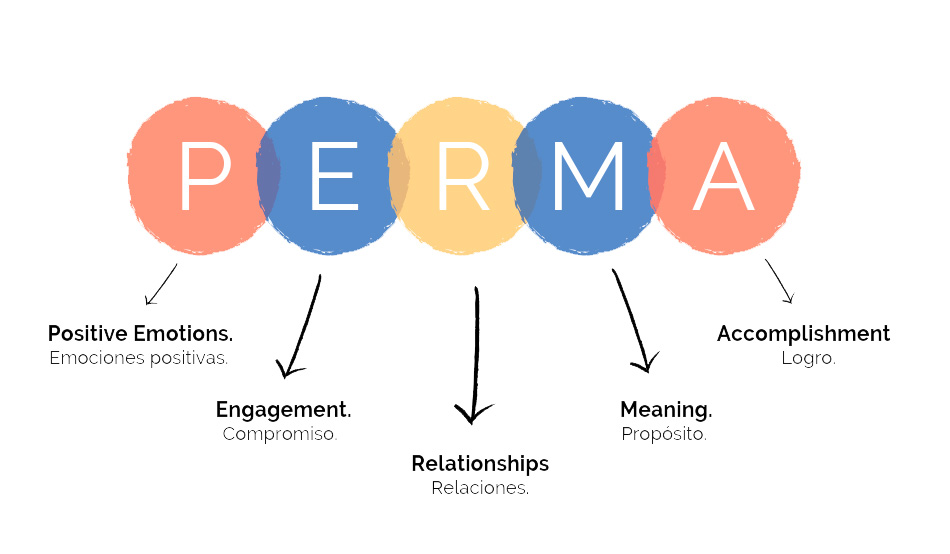 ¿Establecemos objetivos claros, damos retroalimentación y celebramos logros?
[Speaker Notes: • Positive Emotions: Leaders can promote positive emotions by fostering a positive and supportive work culture. This can be achieved through acts of appreciation, recognition and encouragement.

¿Estamos reconociendo el trabajo de las personas que trabajan con nosotras? ¿Damos palabras de apreciación y apoyo a nuestros equipos?

• Engagement: Leaders play a crucial role in facilitating employee engagement, fulfillment and enjoyment at work. They can provide opportunities for challenging and meaningful work, encourage autonomy and creativity and help ensure that employees' strengths are utilized effectively.

¿Cuánta autonomía le damos a las personas de nuestra empresa?

• Relationships: Leaders can create an environment that nurtures positive relationships among team members. They can foster collaboration, trust and open communication. By encouraging a sense of community and belonging, leaders contribute to the development of strong interpersonal connections within the team.

¿Cómo son las relaciones dentro de nuestra organización? ¿Hay silos? ¿Hay chismes o radiopasillo?

• Meaning: Leaders can help employees find meaning in their work by aligning organizational goals and values with individual dreams and desires. They can communicate a compelling vision and purpose, connecting employees' contributions to a larger cause.

¿Tenemos una visión y propósito claro de la empresa? ¿Se la comunicamos a toda la empresa?

• Accomplishment: Leaders can support their team members' accomplishments and sense of mastery by setting clear goals, providing feedback and resources and celebrating achievements.

¿Establecemos objetivos claros, damos retroalimentación y celebramos logros?]
Con base en todo lo aprendido en esta mentoría grupal:
¿Qué puedo comenzar a implementar la semana que viene?
¿...el próximo mes?
¿...en los próximos 6 meses?
Ejercicio
Cierre
CHEQUEO FINAL
¿Qué te llevas?
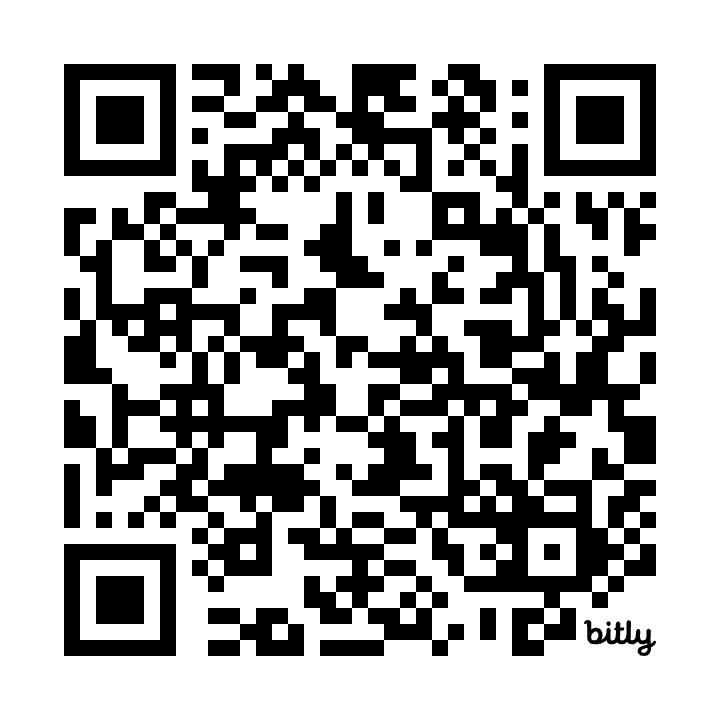 Recursos
bit.ly/recursos-mentgrupal-3011
Estrategia de People Analytics
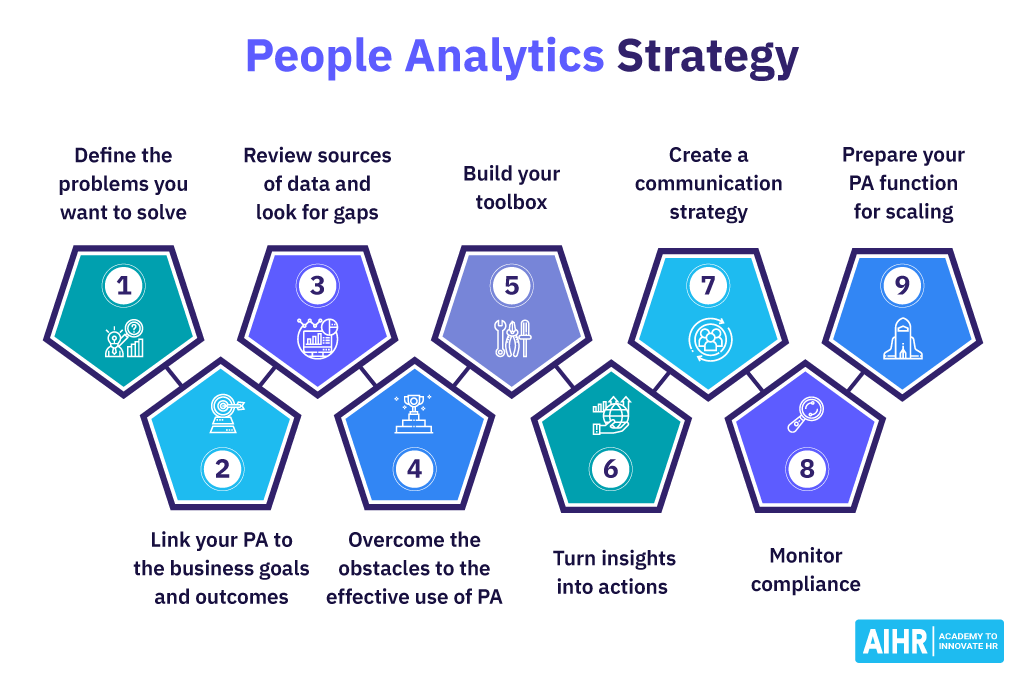 Siguientes actividades
Contacto
Mariana Lazos, Coordinadora del programa
Nayely Antero, Asistente del programa
info@redidatatur.com
www.redidatatur.com